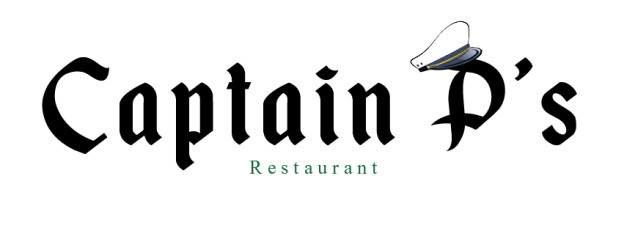 fb.com/captainp
info@captainp.com
1-800-123-4567
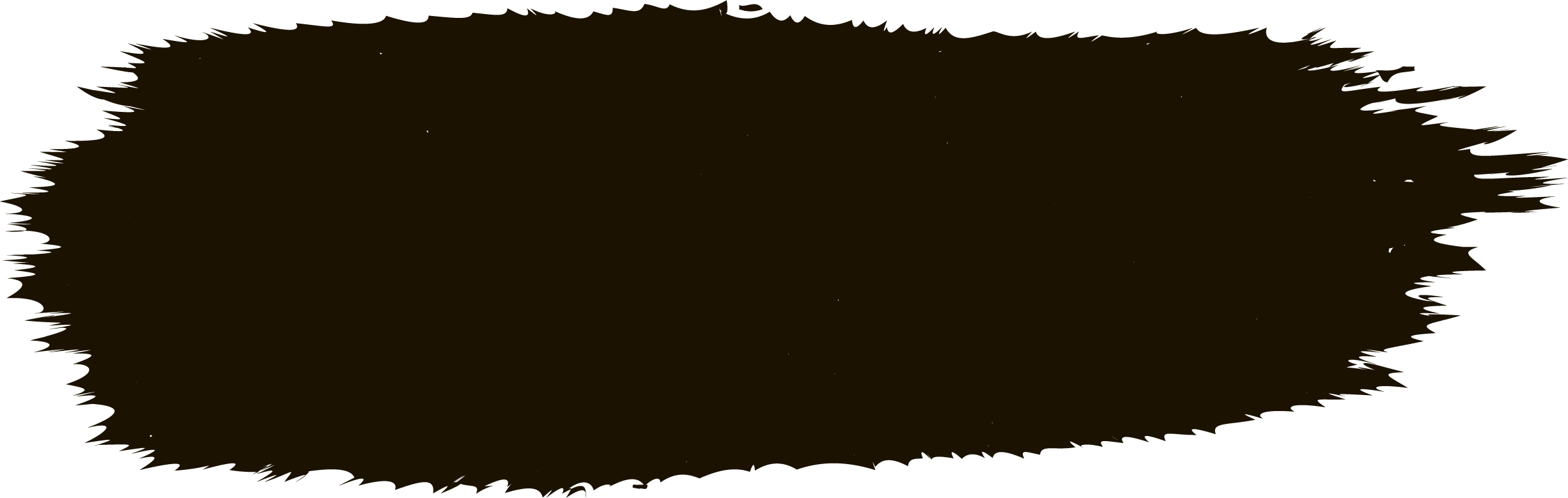 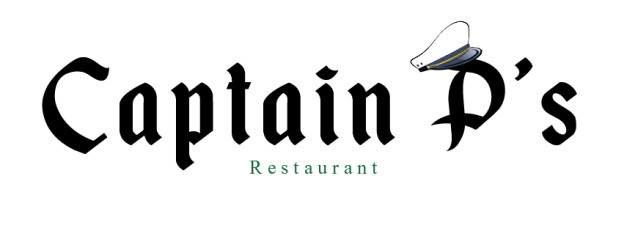 fb.com/captainp
info@captainp.com
1-800-123-4567
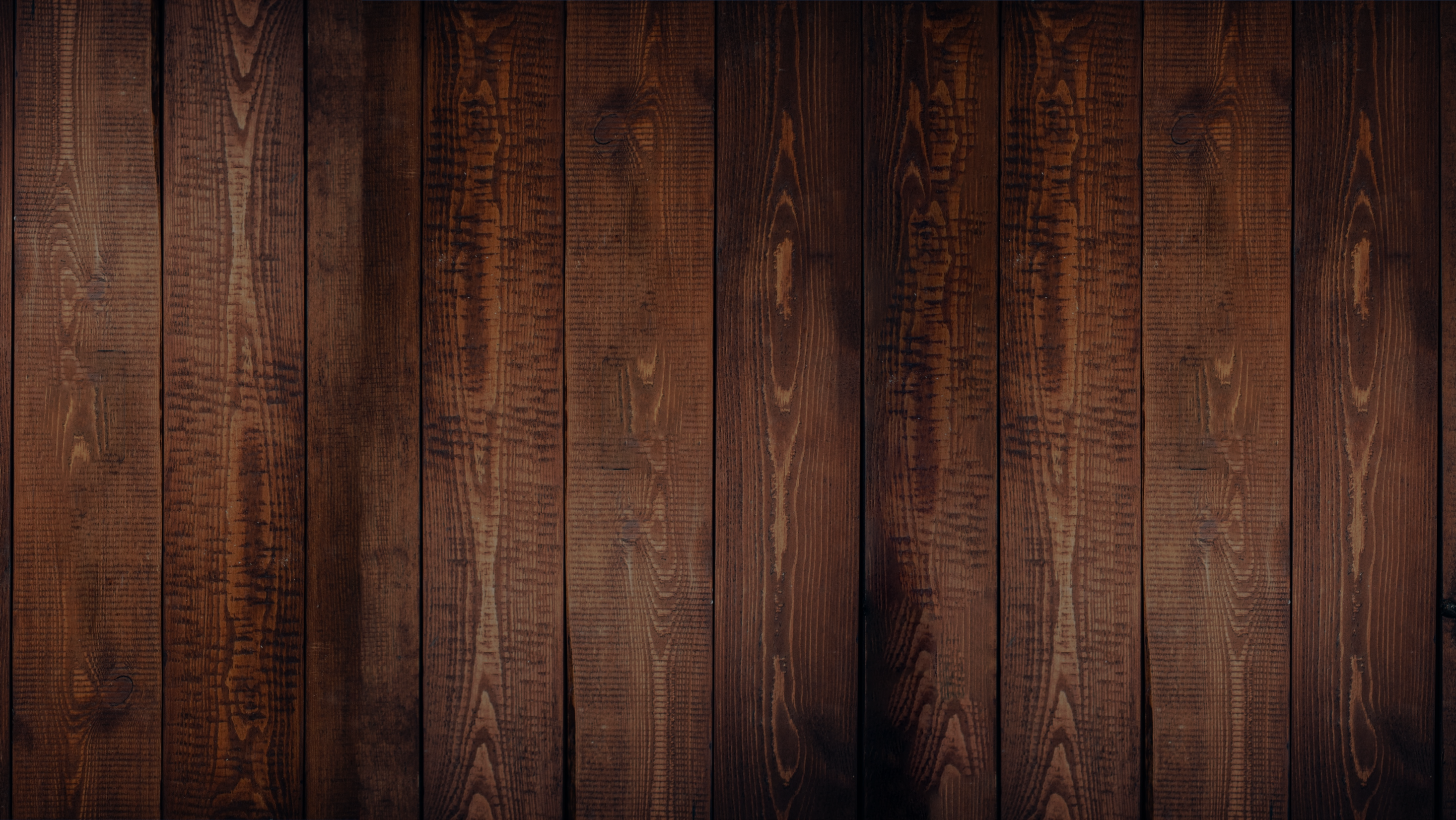 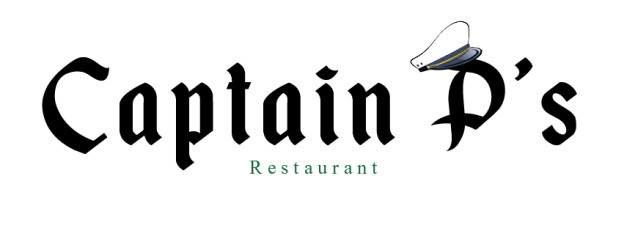 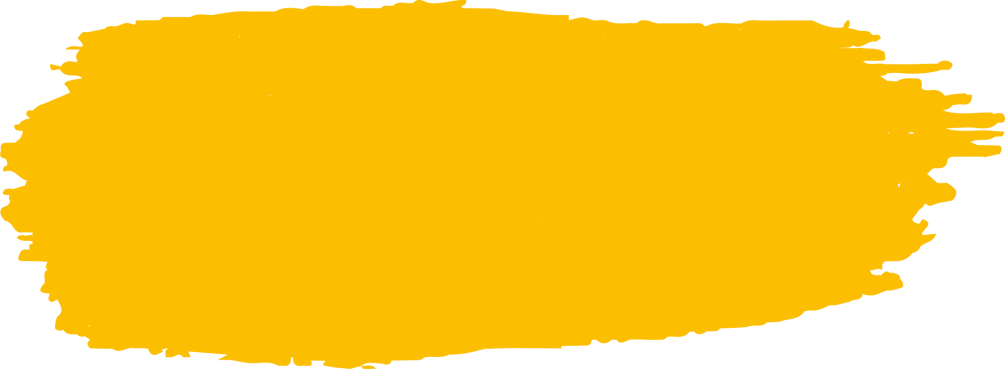 OPEN FOR FRANCHISE

For Inquiries call or text:

Or email us at:
1-800-123-4567
info@captainp.com
fb.com/captainp
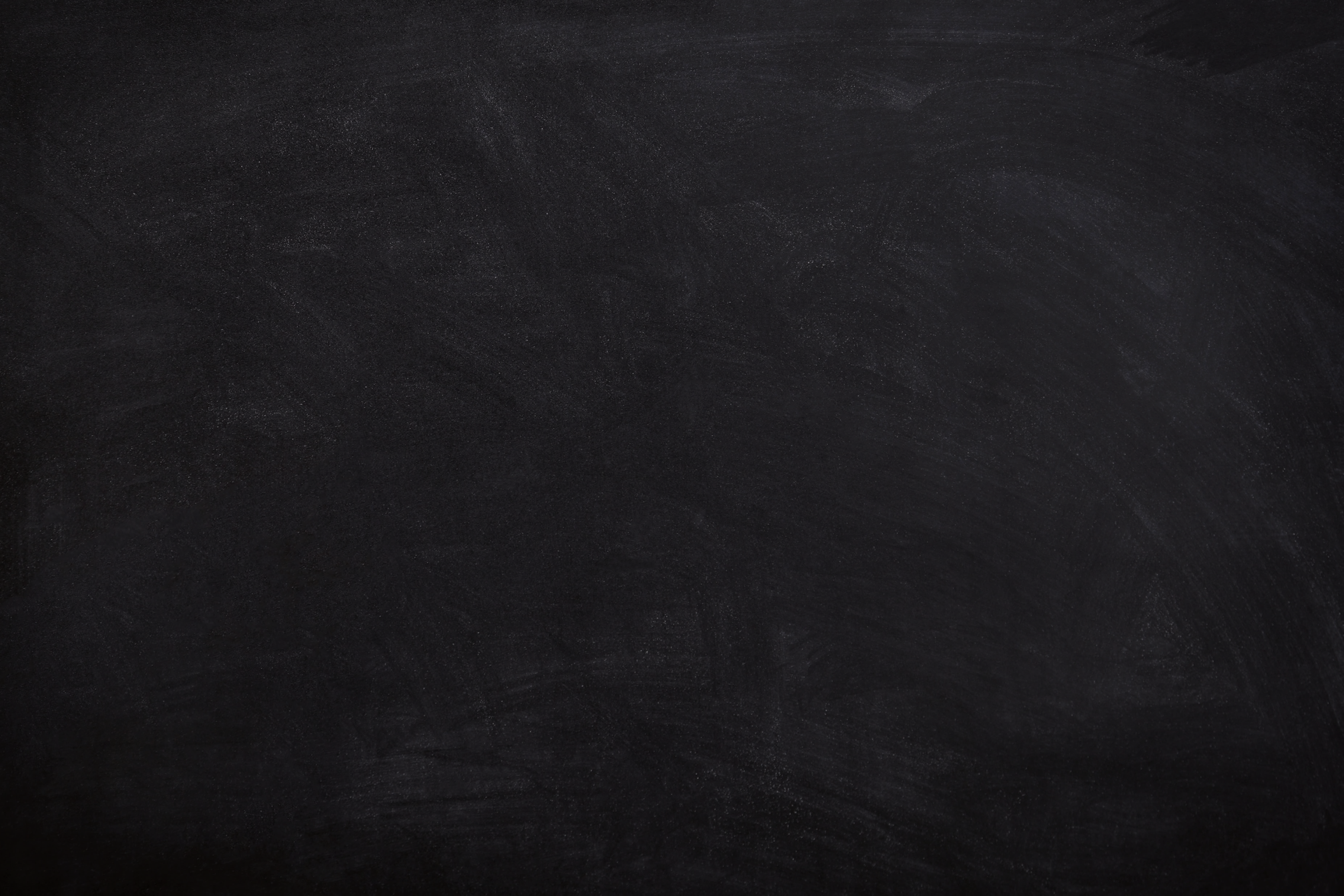 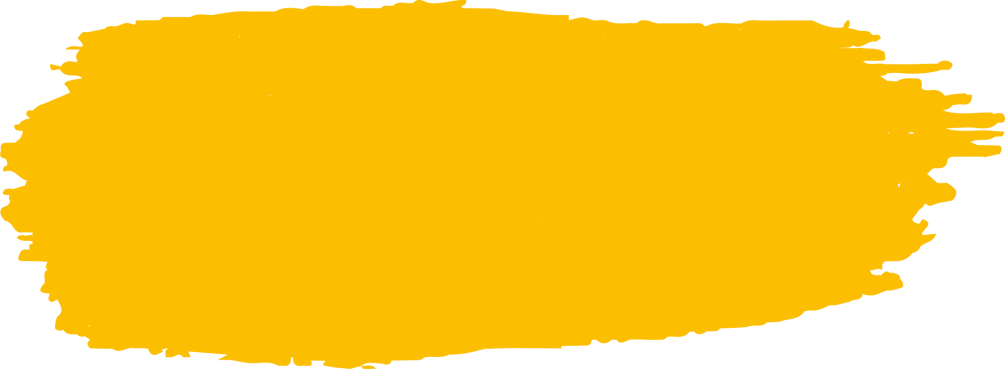 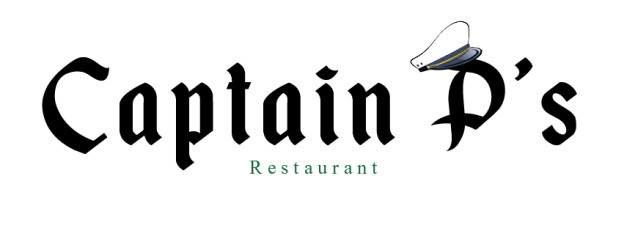 EVENTS

Birthday
Debut
Baptismal Reception
Wedding Reception
Awards Night
Family Gatherings
Christmas Party
fb.com/captainp
info@captainp.com
1-800-123-4567
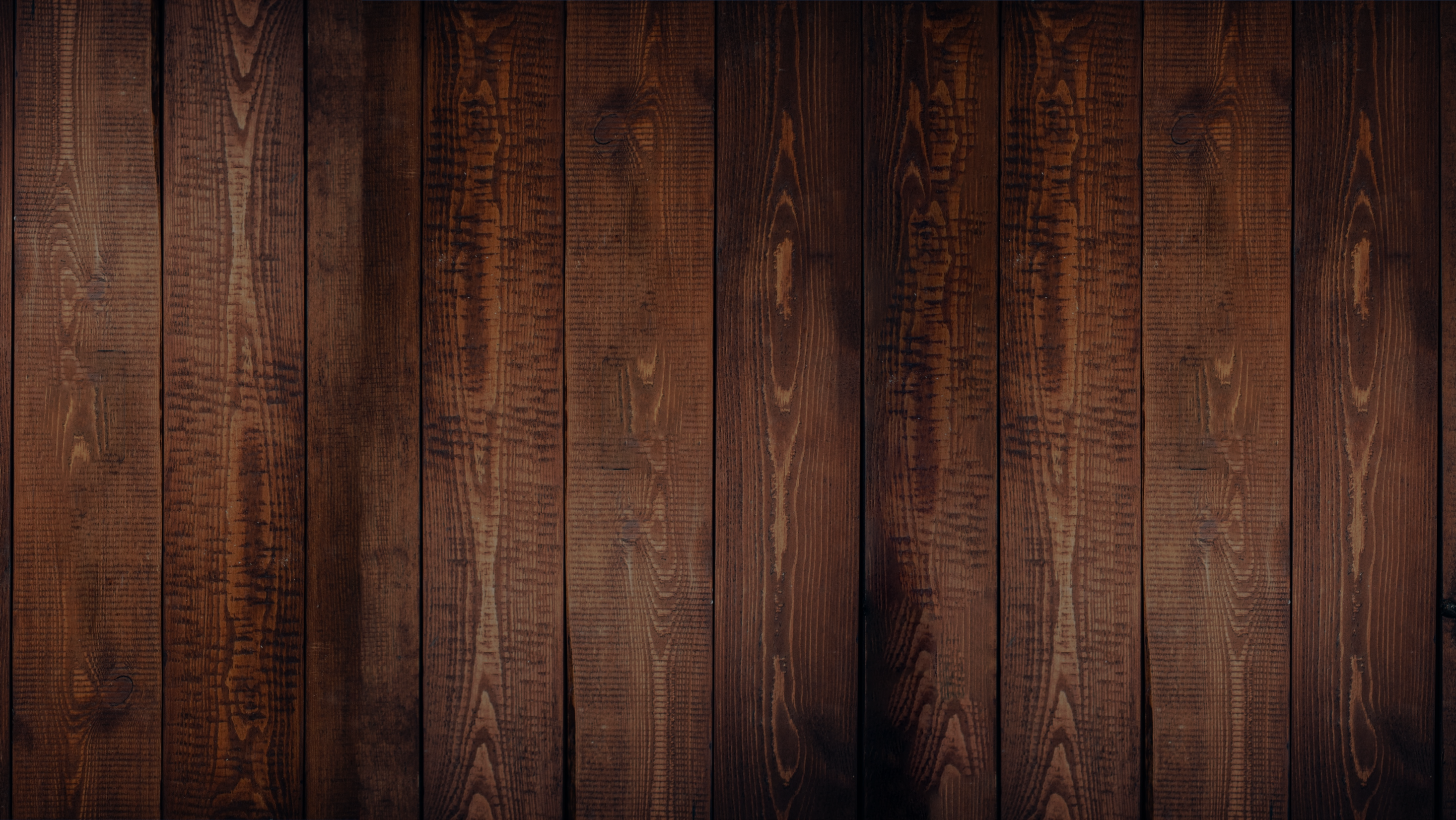 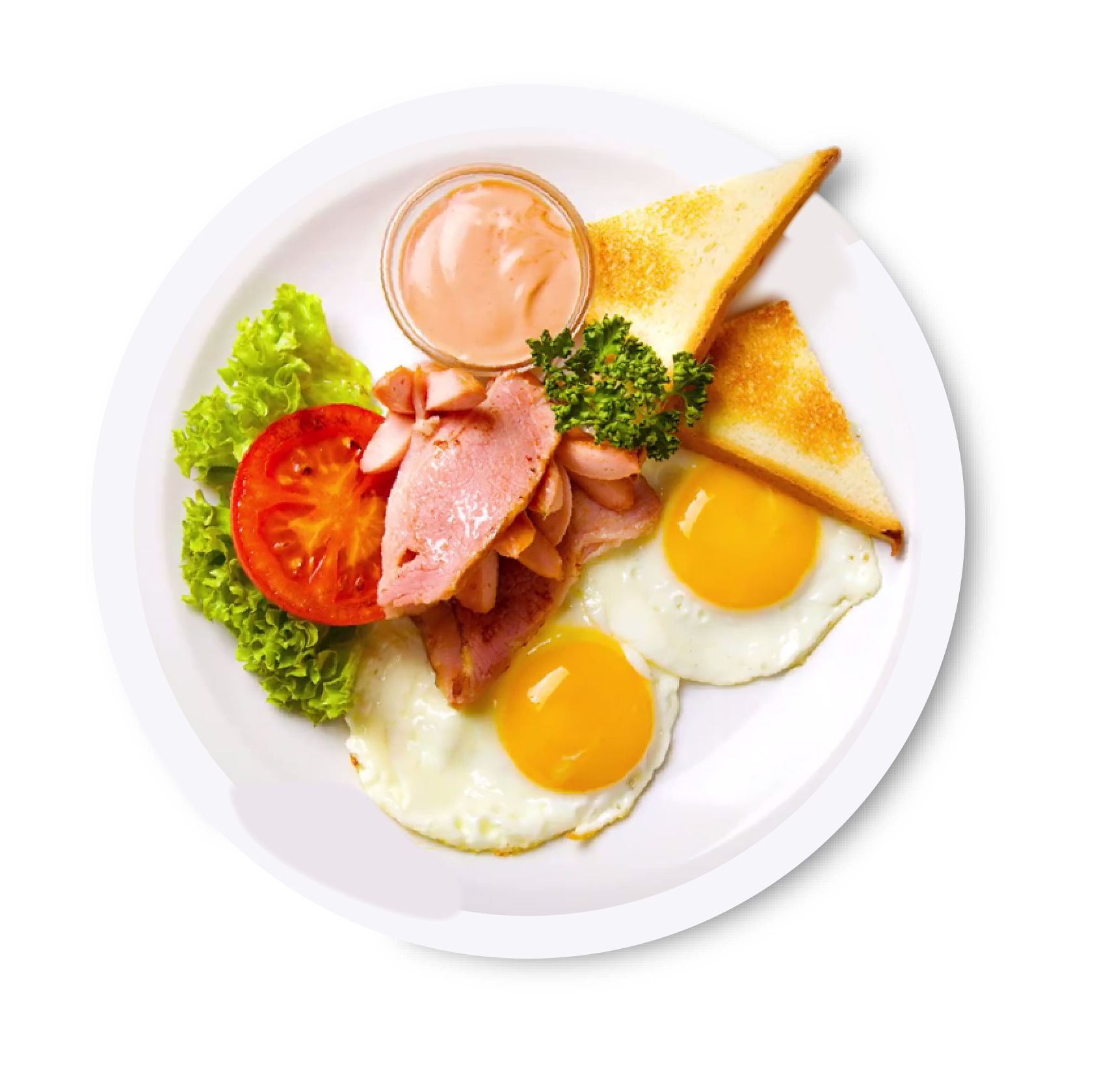 THE CAPTAIN BREAKFAST
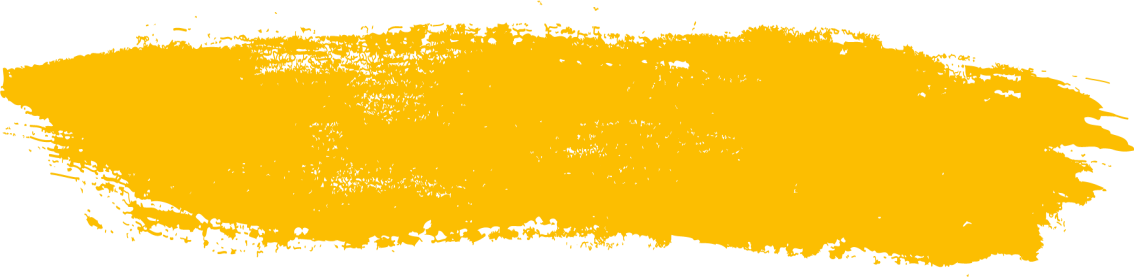 Bacon, sausages, eggs, black pudding, eggy and garlic bread
A full breakfast is the breakfast meal, usually including bacon, eggs, and variety of other cooked foods, with a beverage  such as coffee or tea.
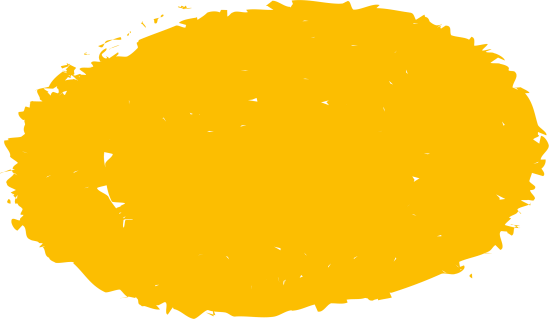 $4.50
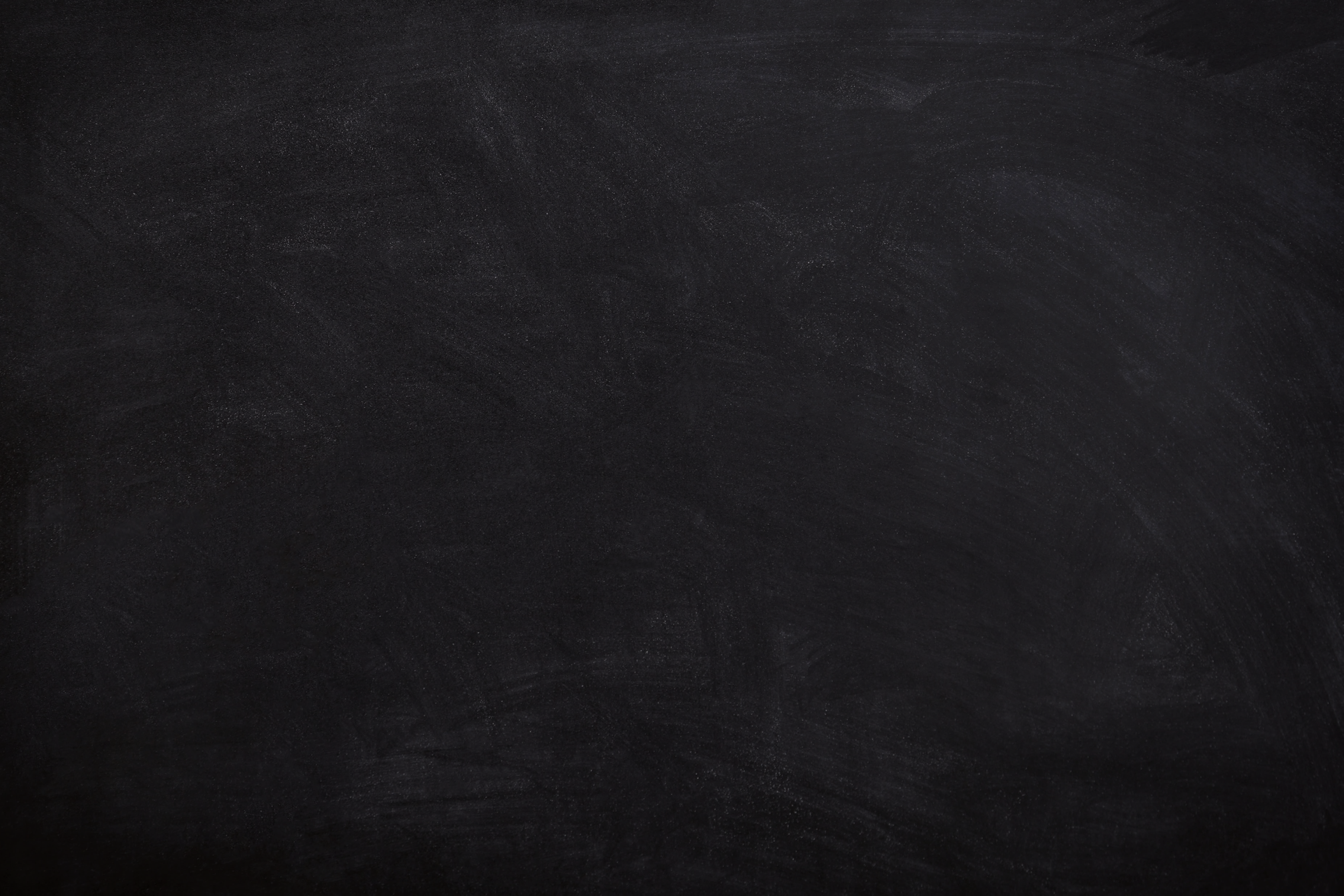 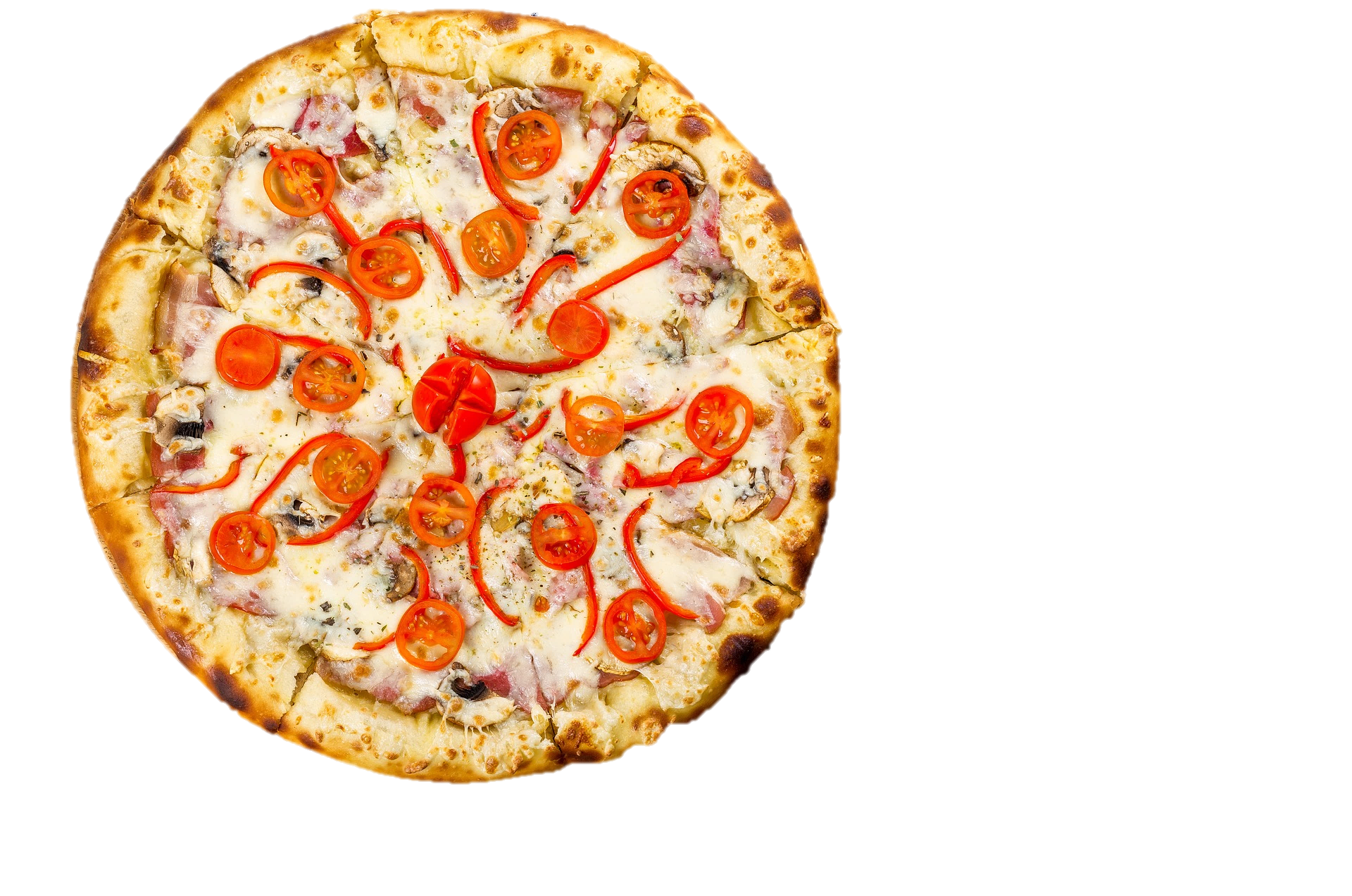 TOMATO HAM AND CHEESE PIZZA
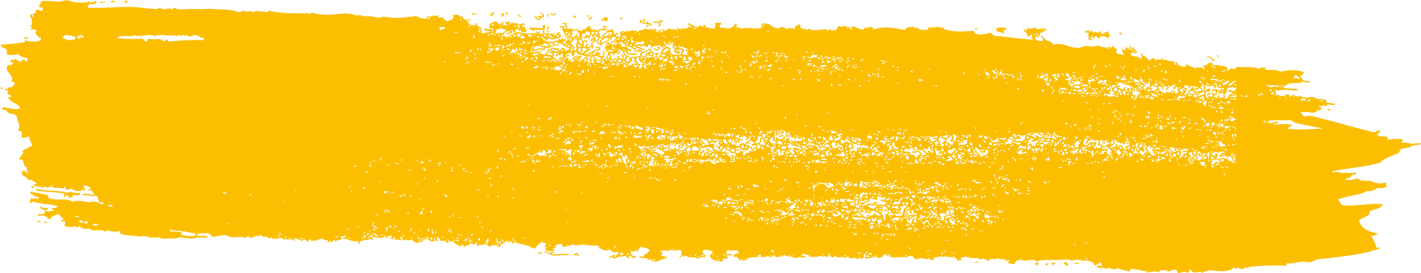 Tomato, ham and cheese
Pizza is a flatbread generally topped with tomato, ham and cheese and baked in an oven. It is commonly topped with a selection of meats, vegetables and condiments.
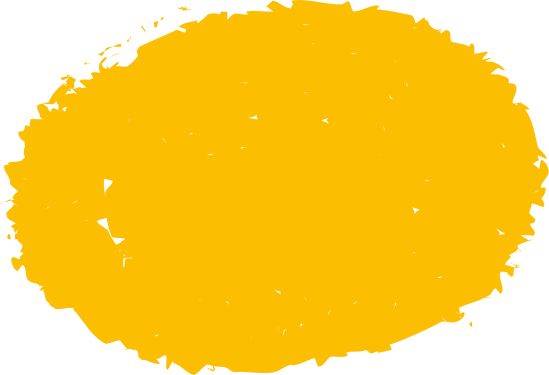 $3.50
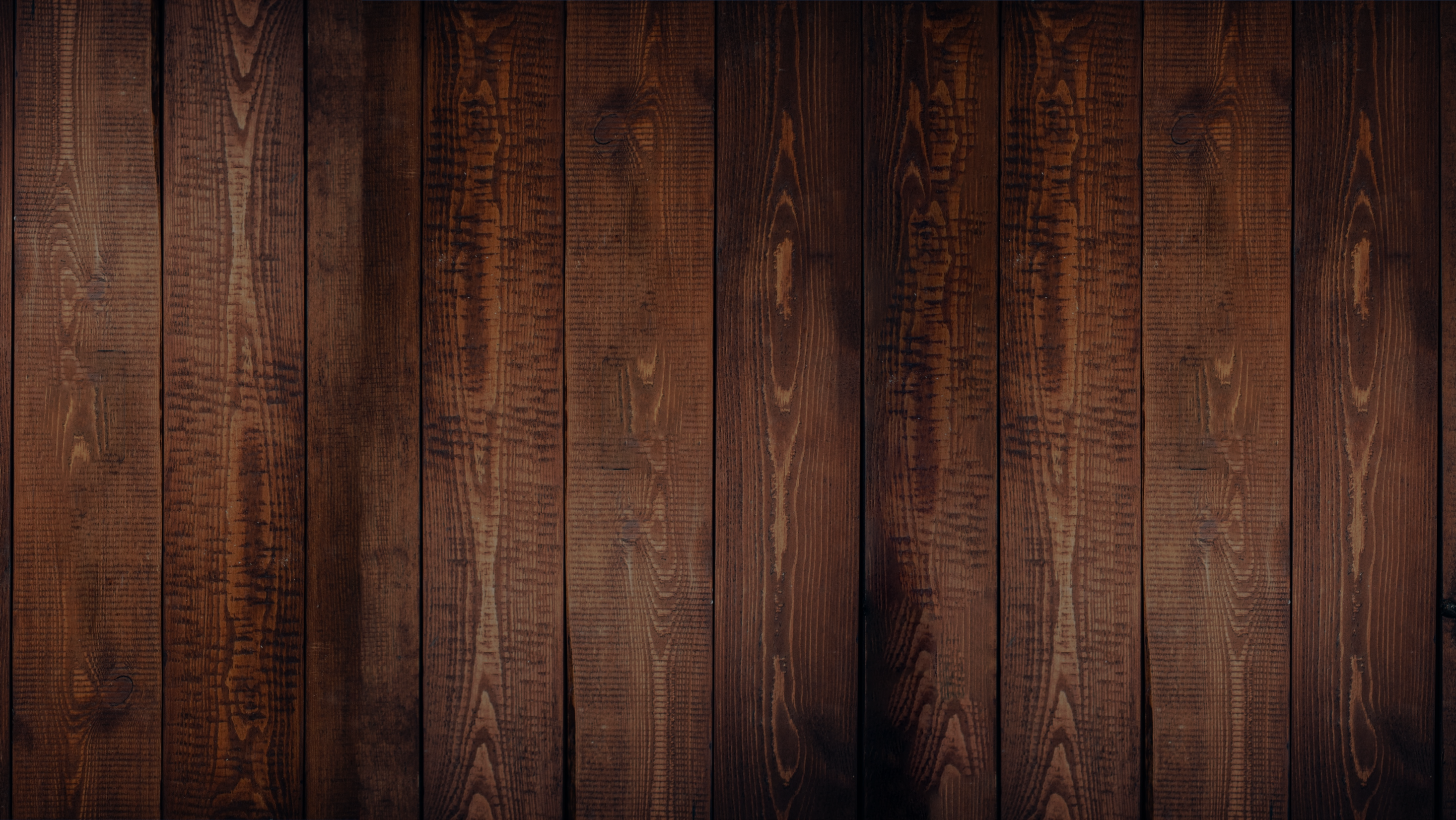 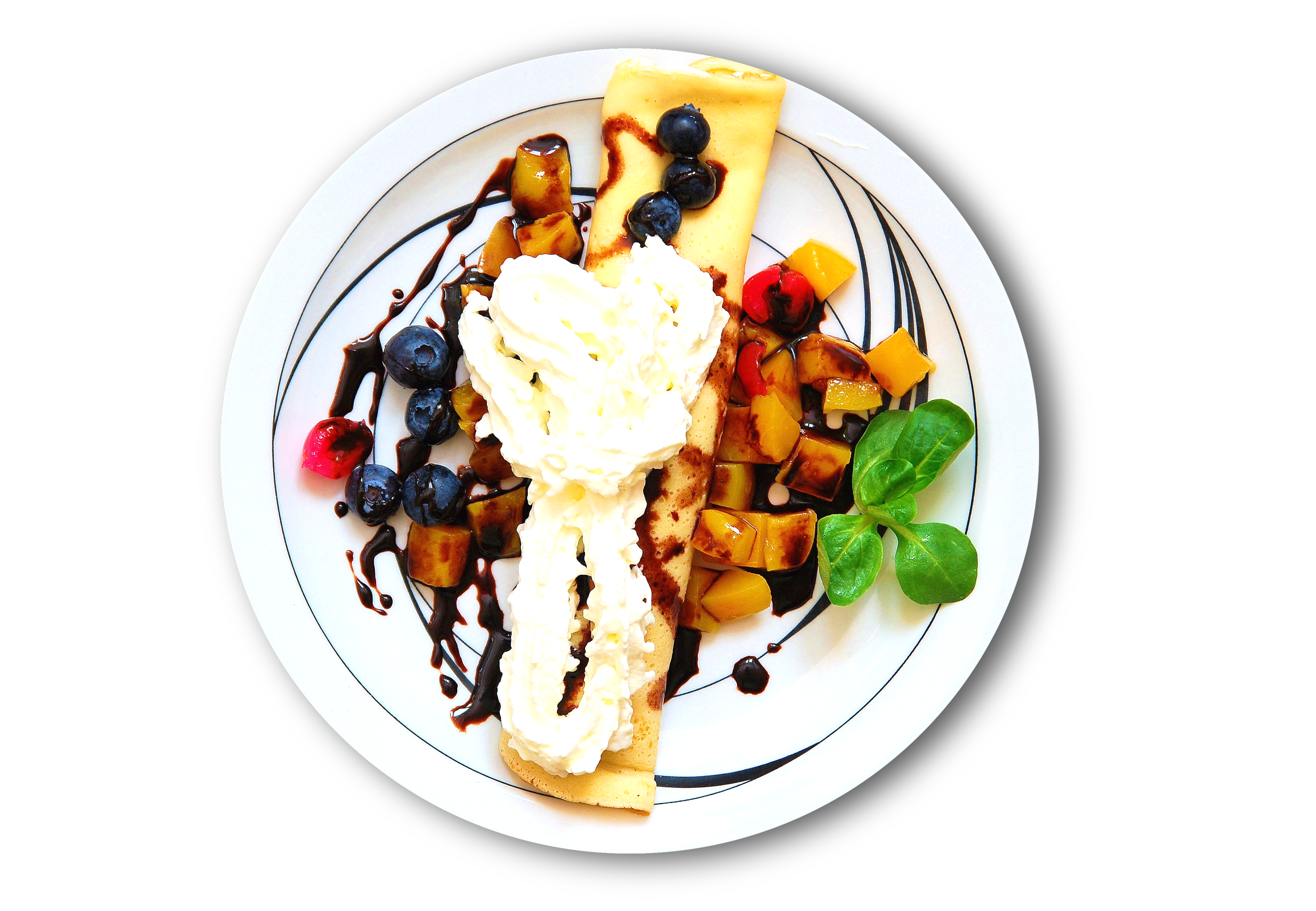 CAPTAIN P’’s ‘ PLATTER
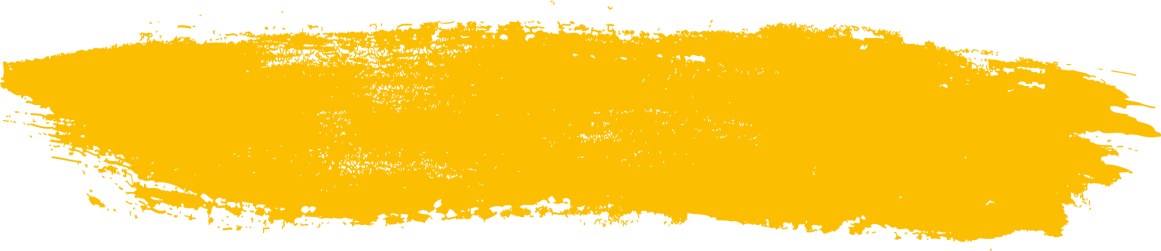 Blueberry, cherry, mango , 
Hot cake w/ sweet icing on top
Mixed fruits: blueberry, cherry, mango, hot cake with sweet icing on top.
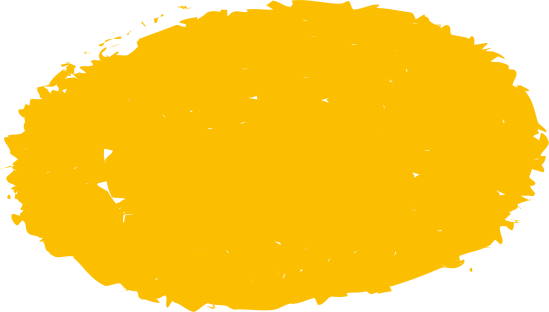 $2.50
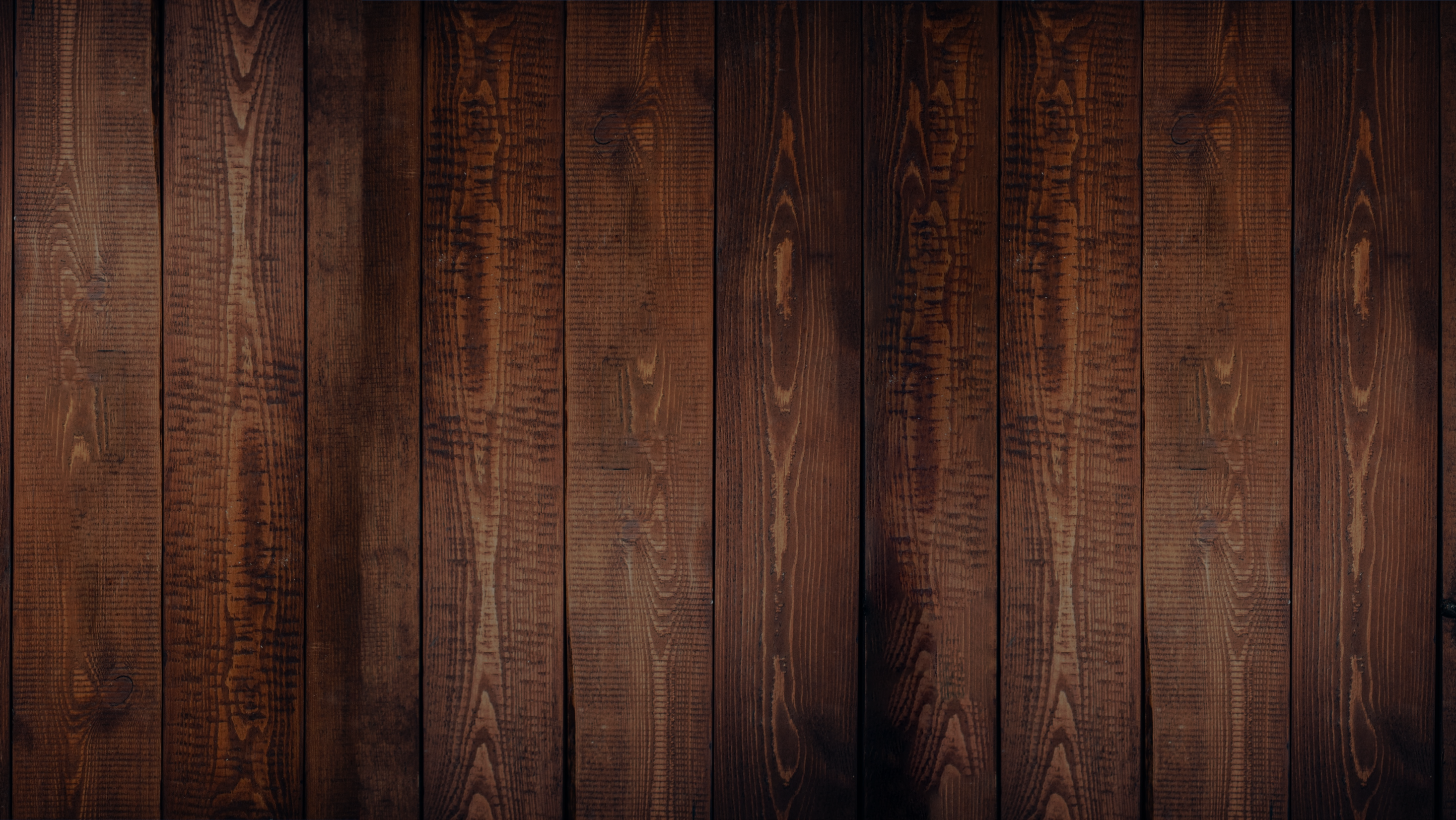 CAPTAIN P’sHAMBURGERBARBEQUE
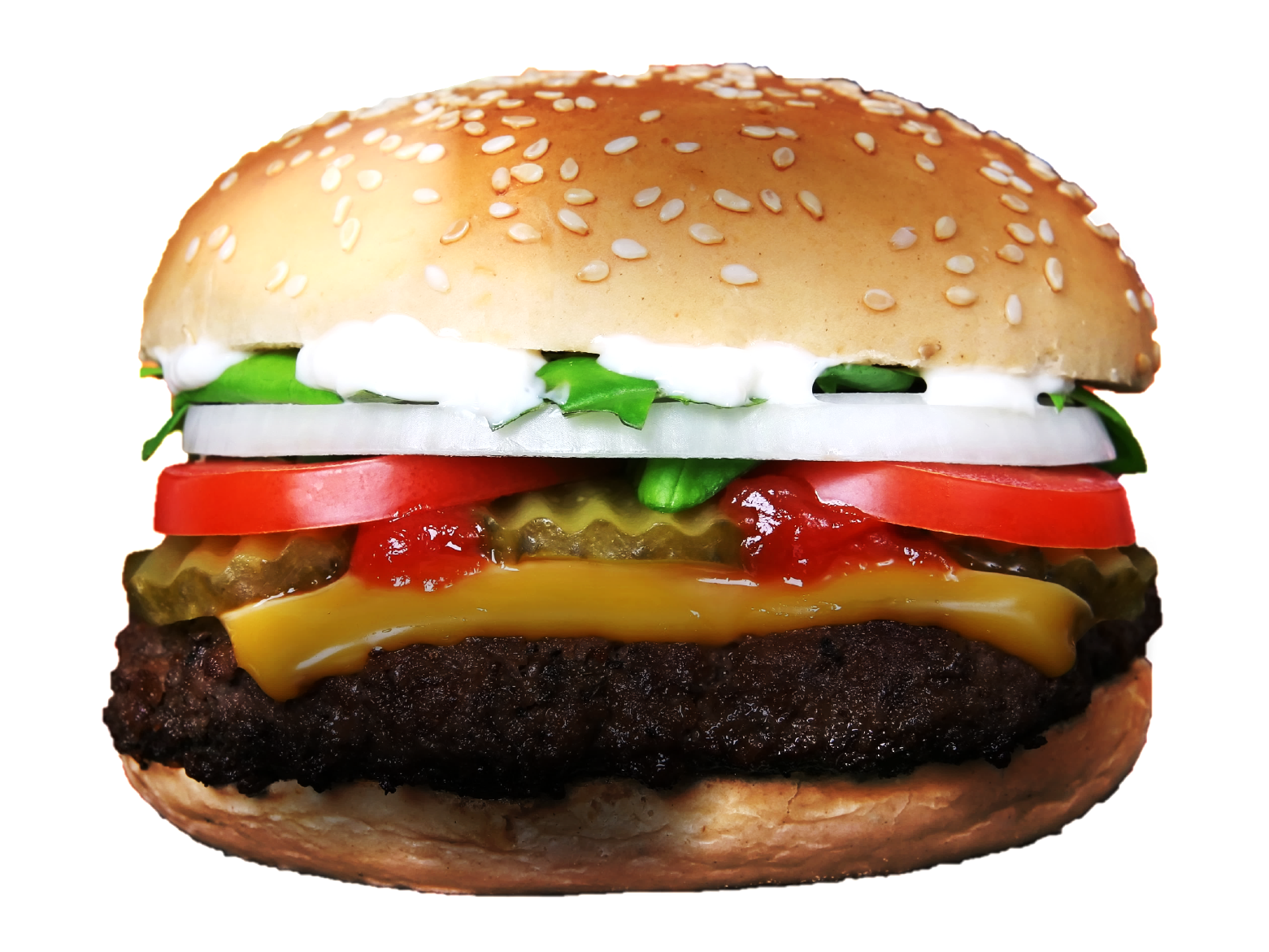 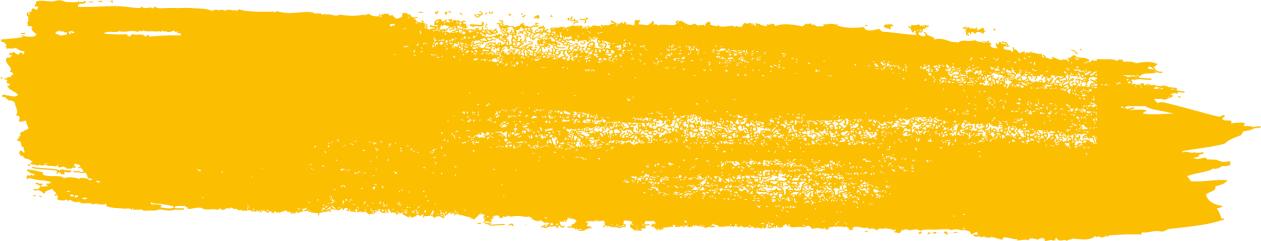 Burger w/ Barbeque Patty, sliced tomato, lettuce, onion and special sauce
Hamburger is a sandwich consisting of one or more cooked patties of ground meat, usually of beef placed inside.
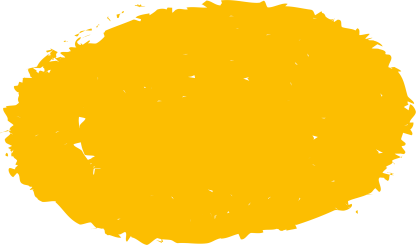 $3.00
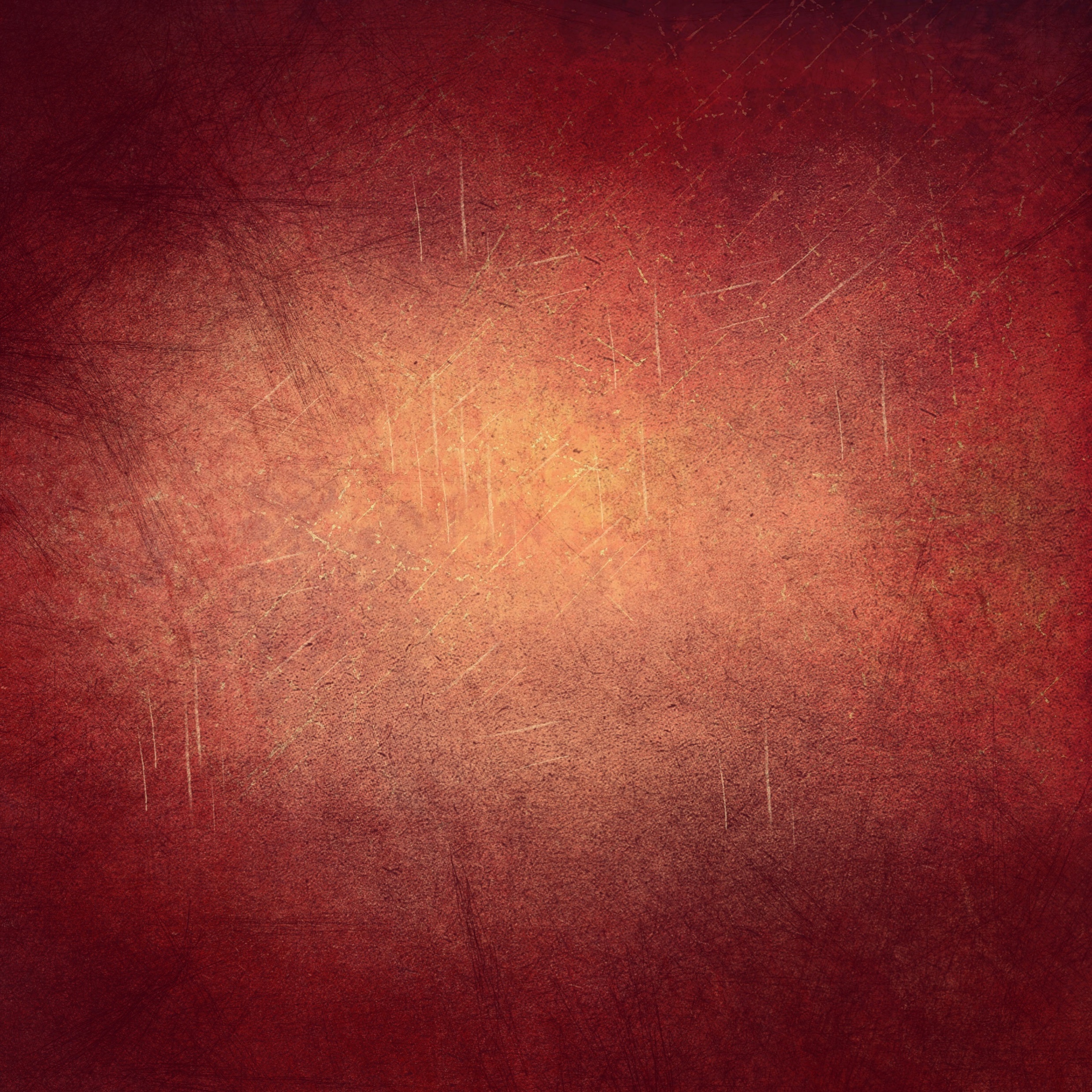 SALMONSTREAMED
ASPARAGUS w/
CREAMY GARLIC
DIPSAUCE
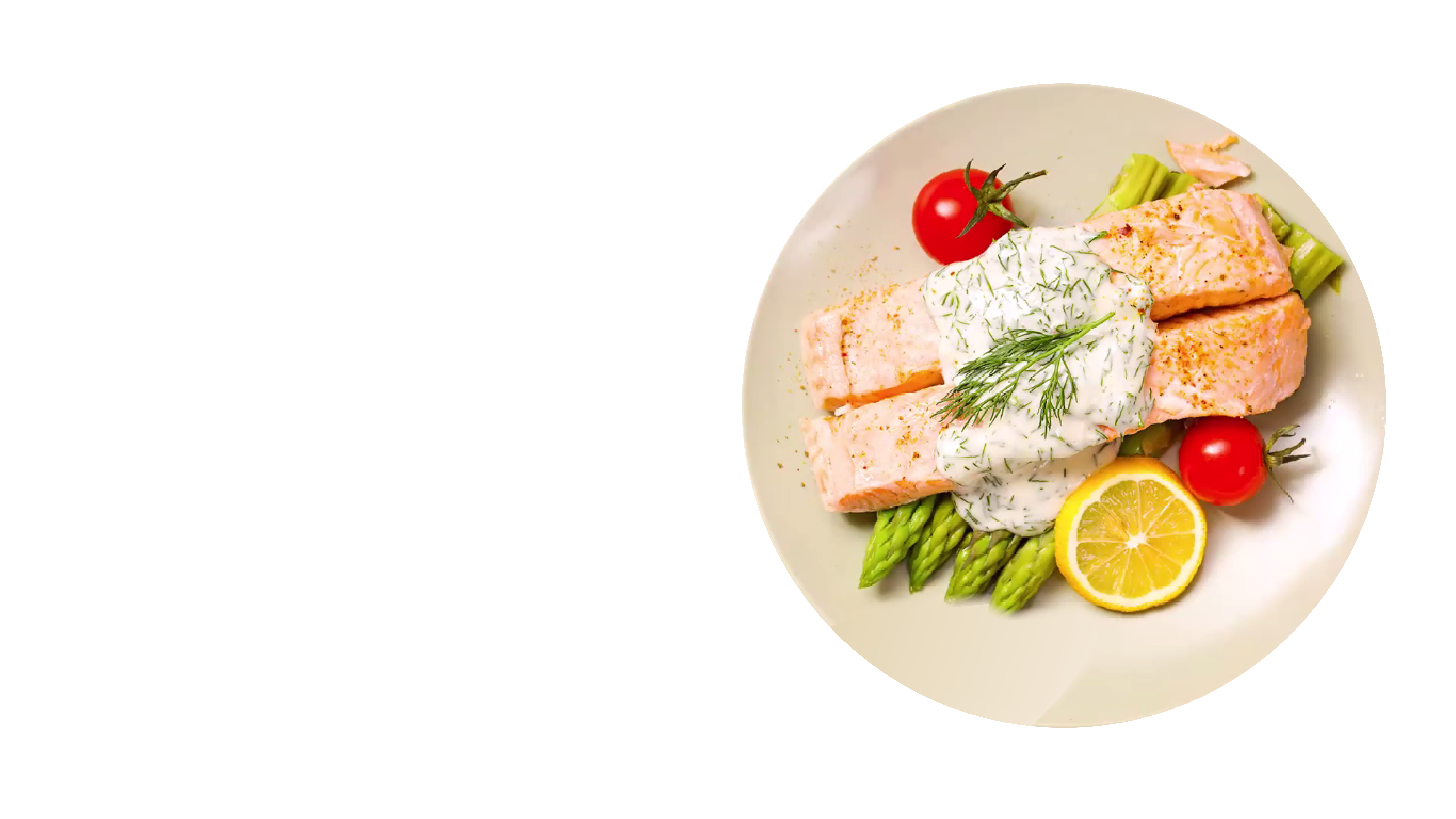 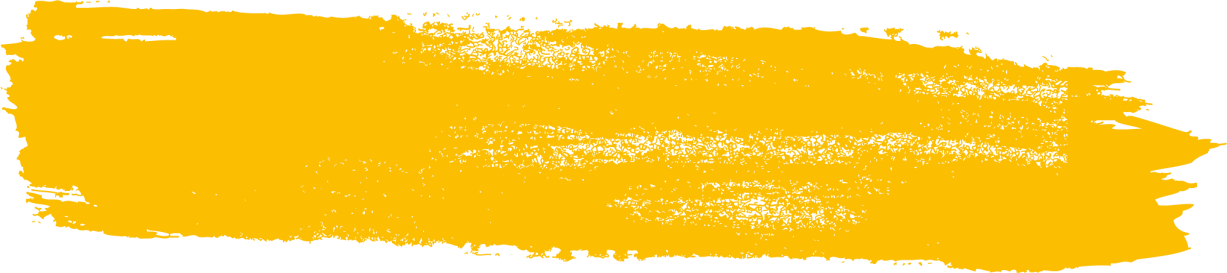 STANDARD GARNISH:iced tea or pineapple
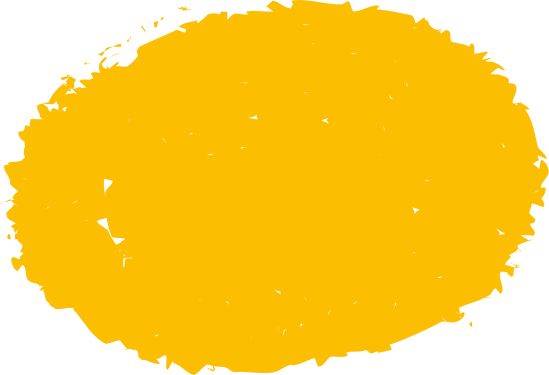 Iced Tea or Fresh Pineapple Juice
$5.99
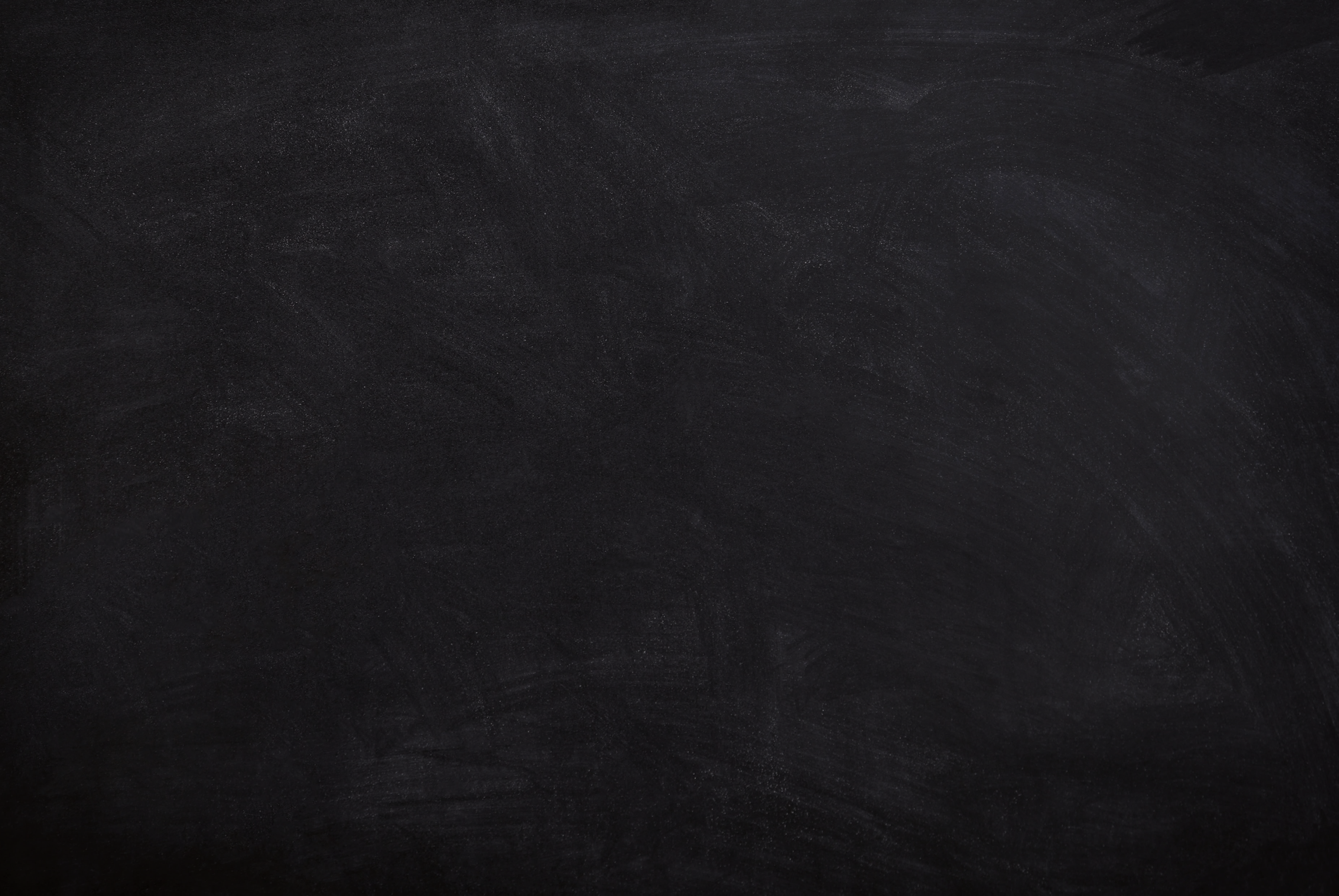 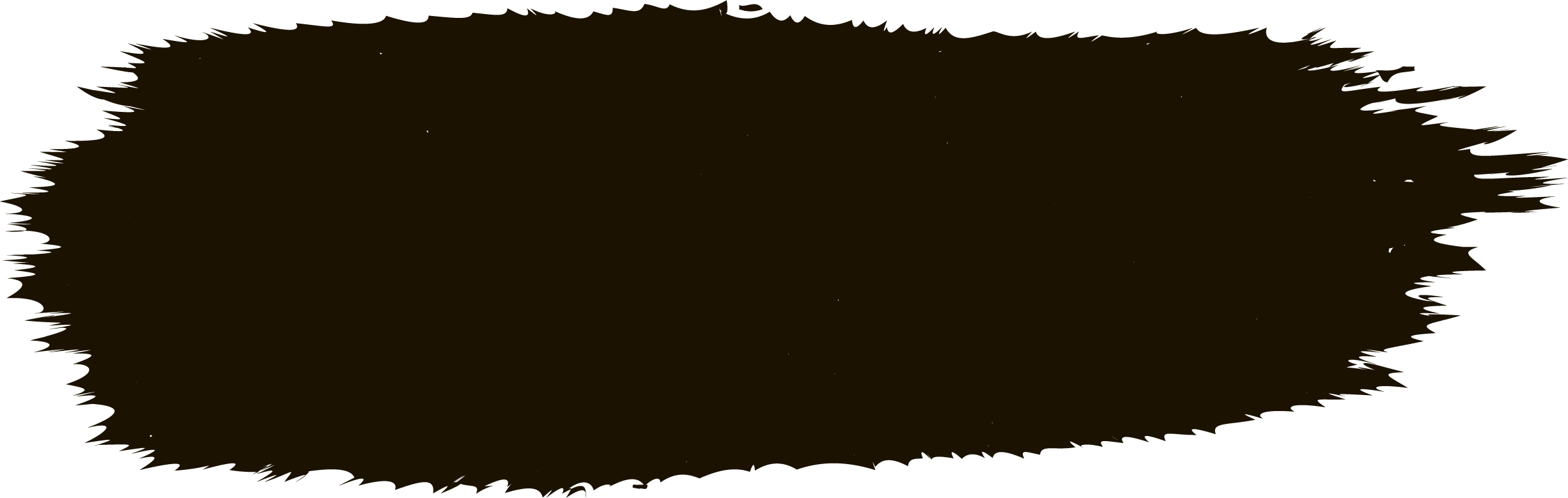 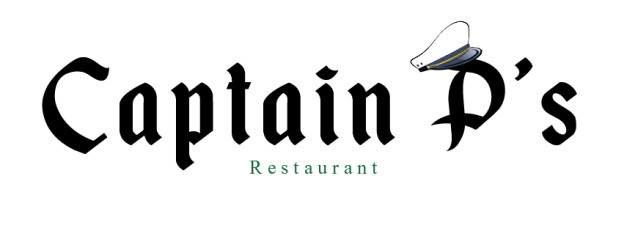 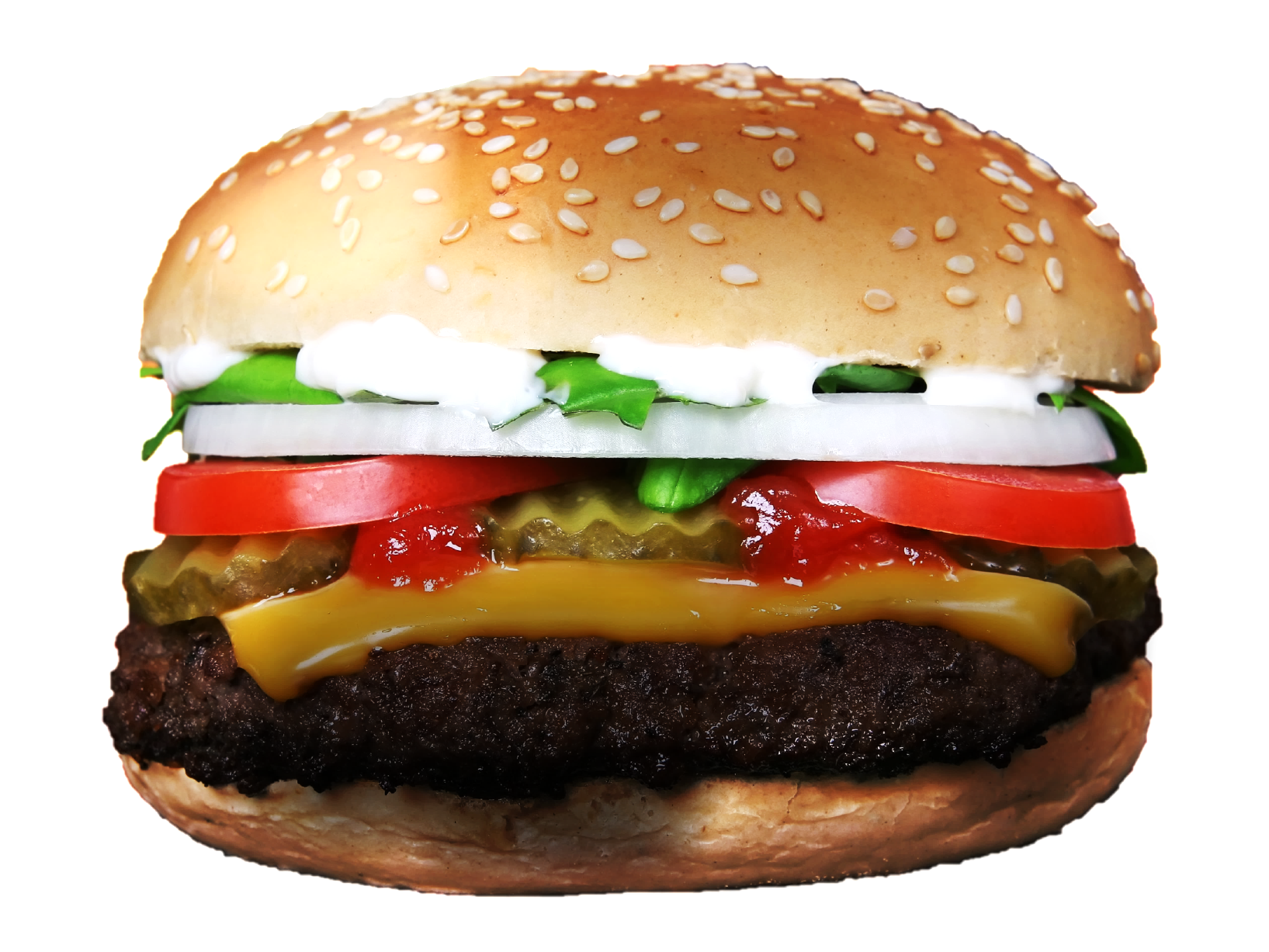 BURGERBARBEQUE
only for
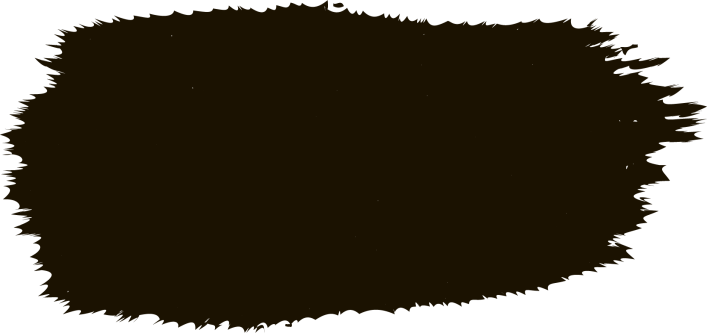 $2
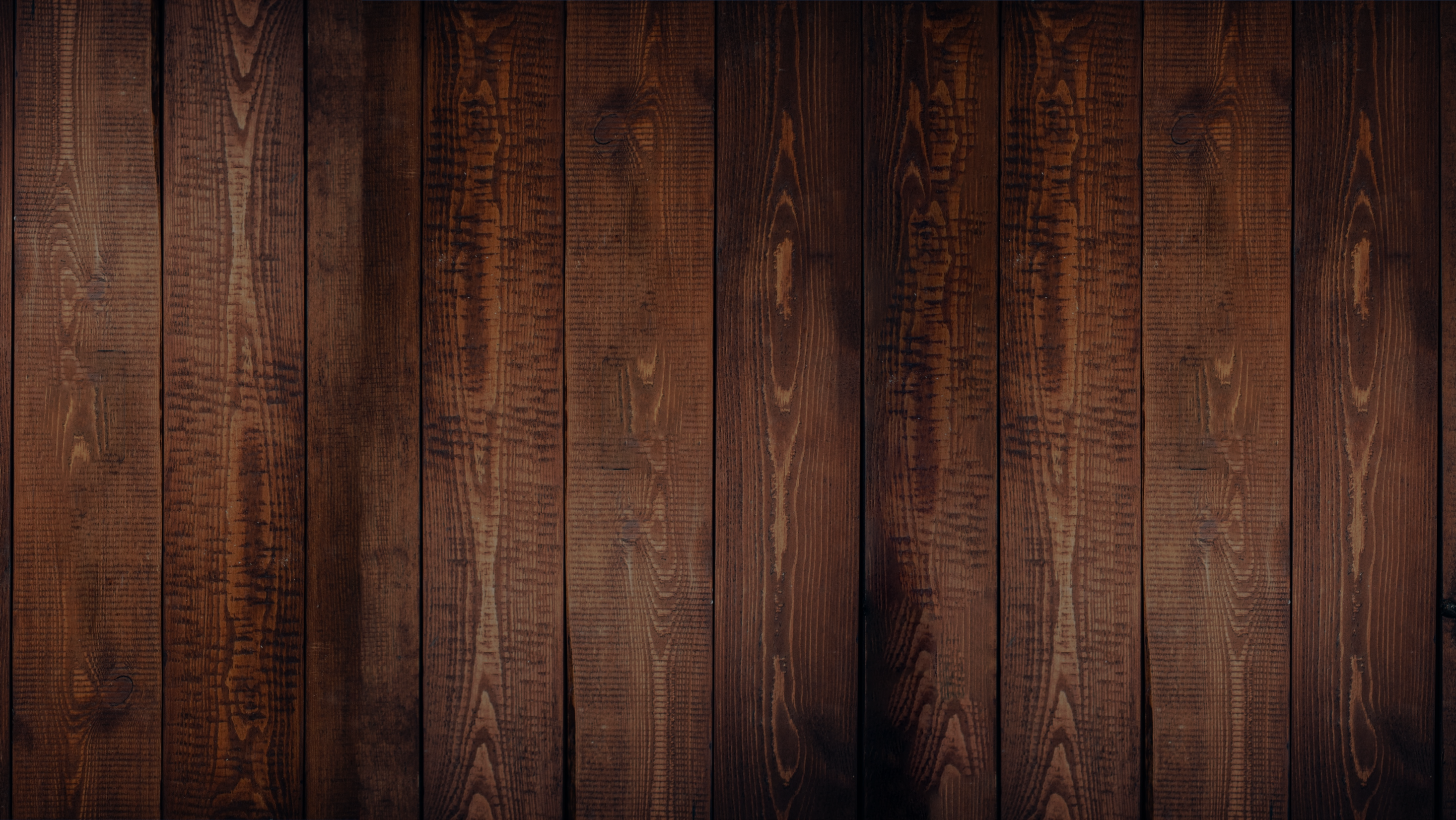 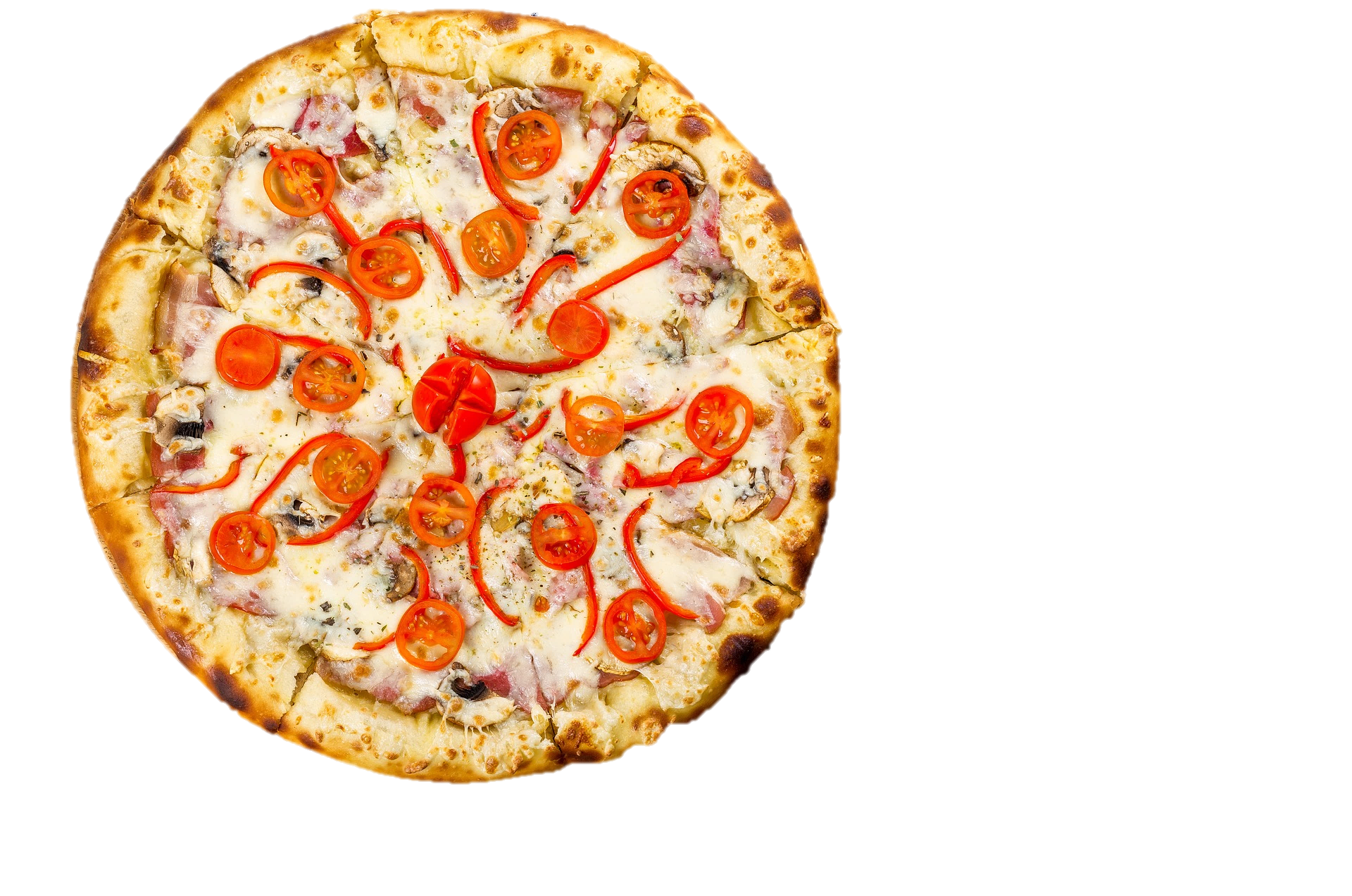 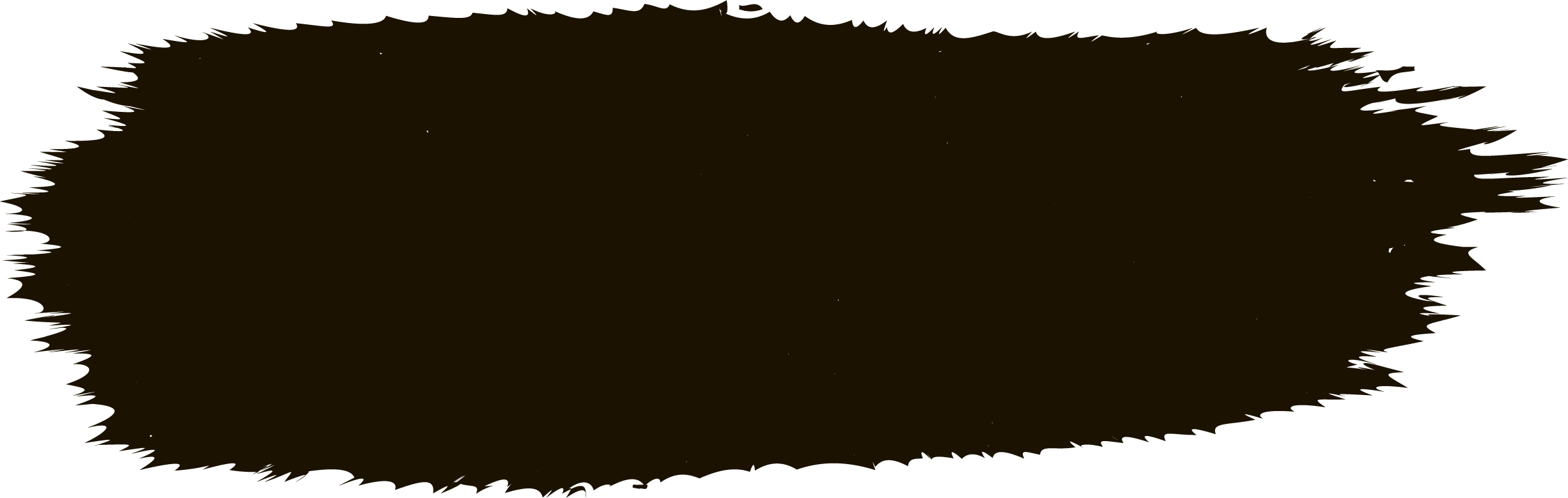 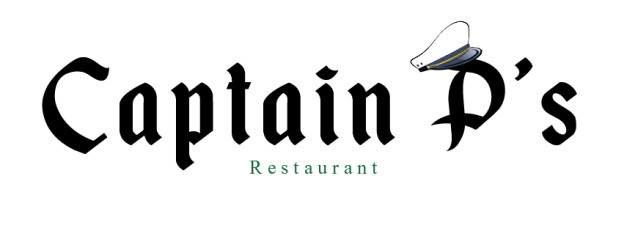 PIZZA HAM AND CHEESE
only for
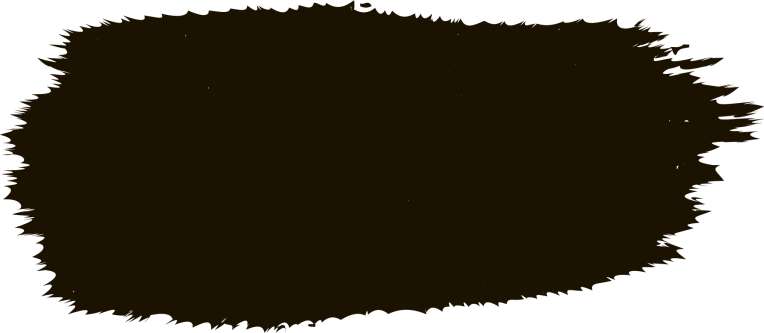 $2
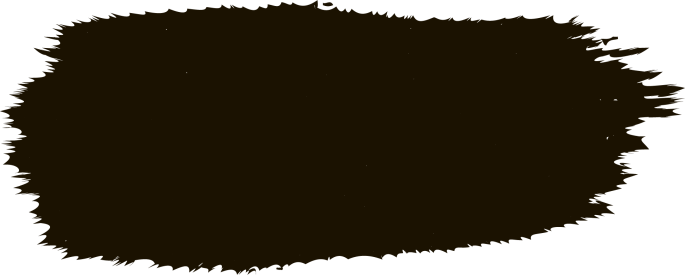 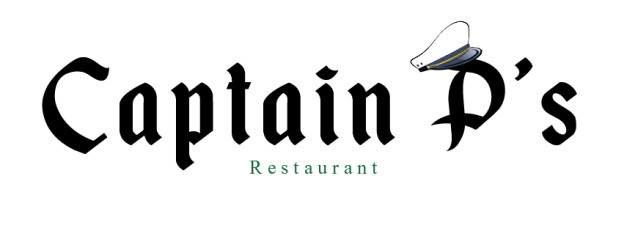